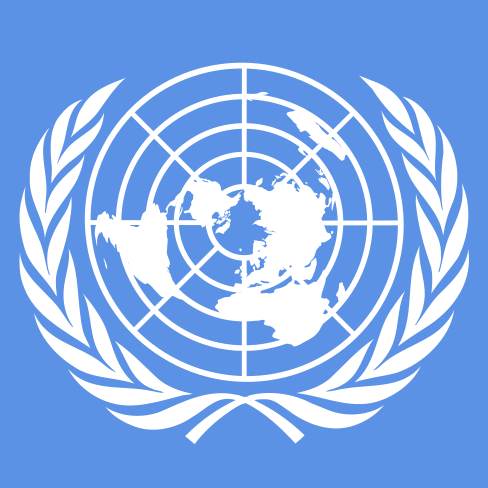 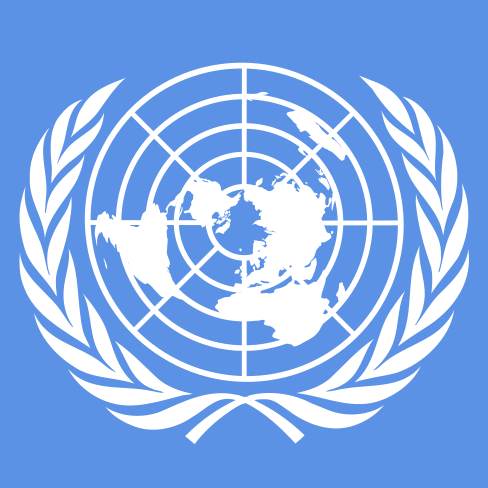 Model United Nations
Rules and procedure
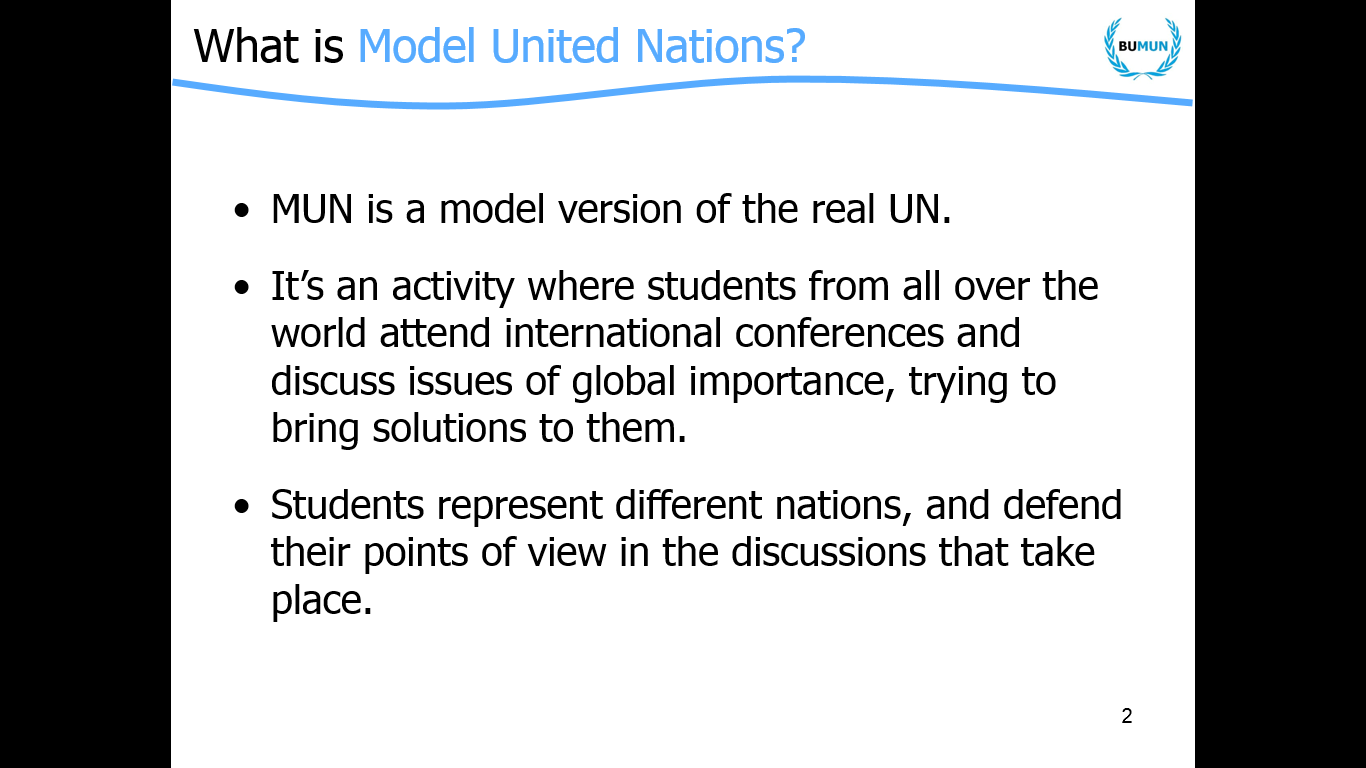 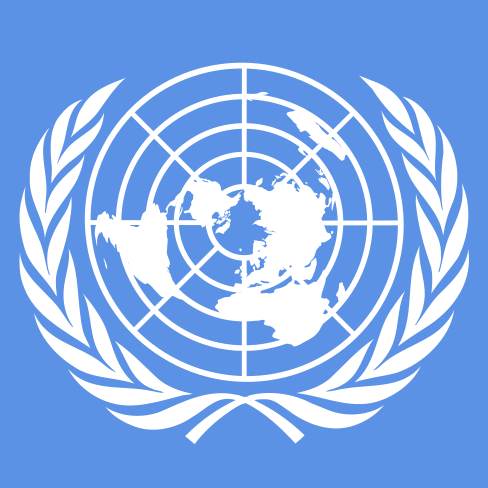 MUN is basically a model version of the actual United Nations

The aim is to find solutions to global issues through organised discussion

Students represent different nations, and defend their points of view in the discussions that take place.
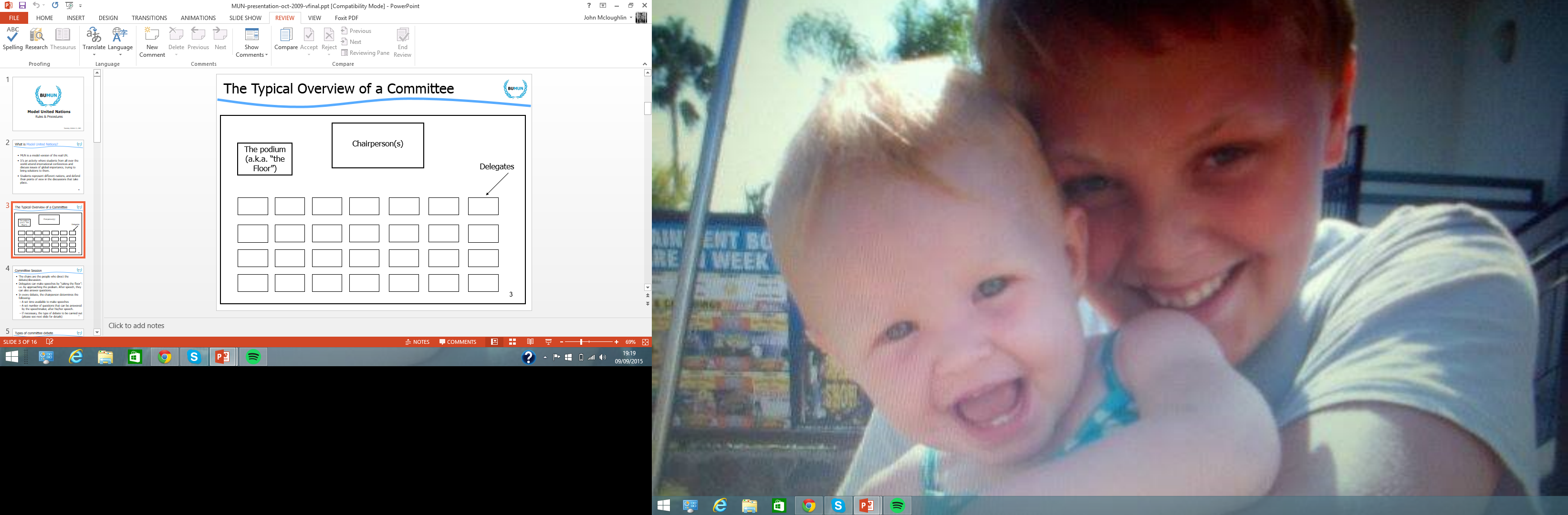 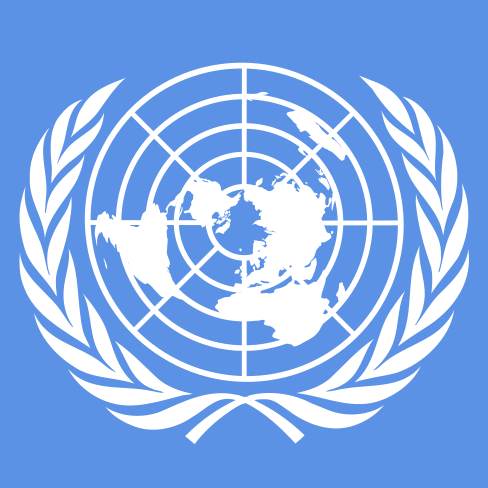 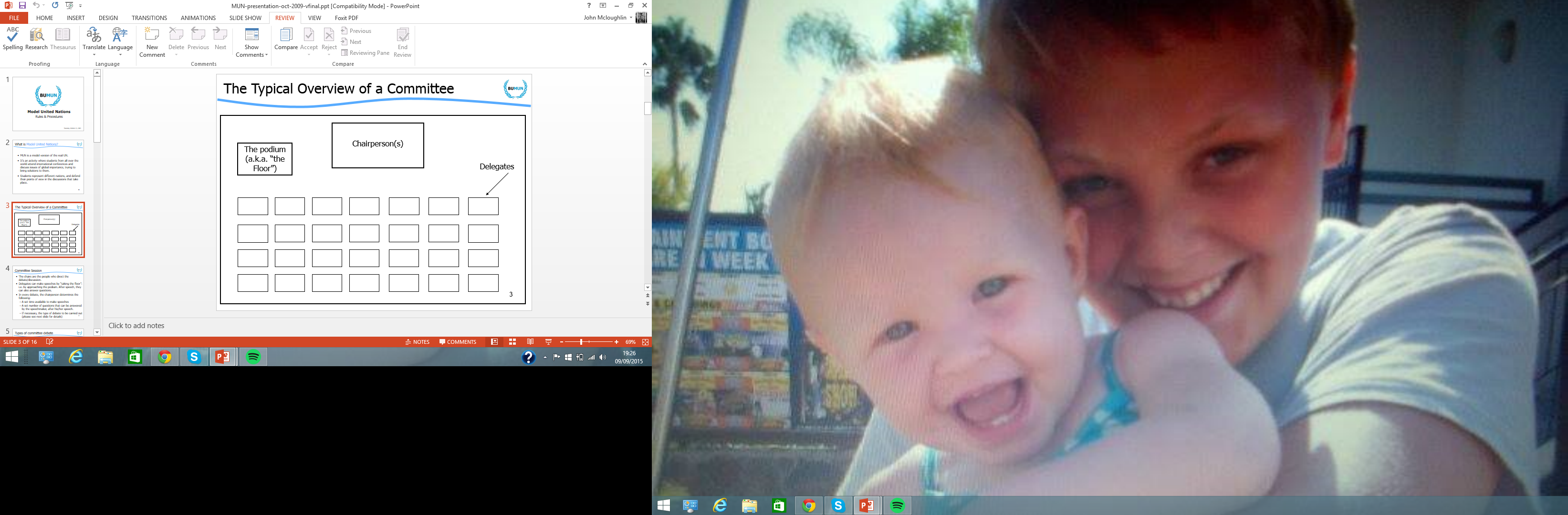 Chair
Delegates
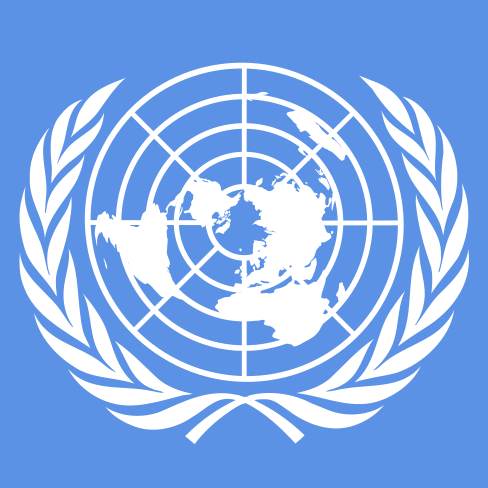 Chair - The director the debate/ discussion

In every debate, the chairperson determines the following:
A set time available to make speeches
A set number of questions that can be answered by the speechmaker, after his/her speech.
If necessary, the type of debate to be carried out 

Delegates – The representatives of the country who provide their nations view on key issues.

Runner – Delivers messages from delegates to other delegates or the chair.
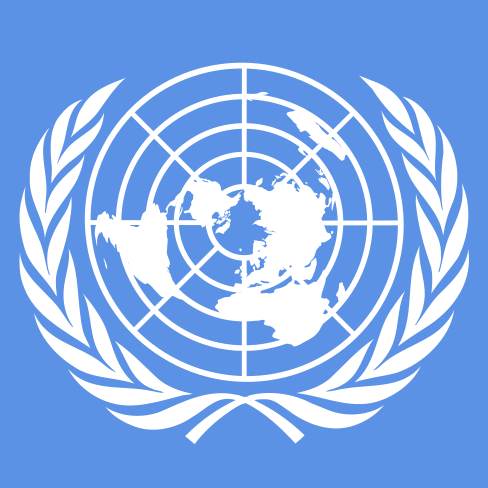 There are 3 types of debate that takes place:

Formal Debate: 
All parliamentary procedures are in place (Basically meaning the whole debate is structured)
Speakers List included – Made at the beginning of the debate to allow an order of speakers
Delegates may not talk amongst themselves 
It is permitted to send messages if a runner is available

Moderated Caucus:
All parliamentary procedures still in place
There is no speakers list. People are free to discuss their topic. 

Unmoderated Caucus:
Delegates are free to talk and roam around the room 
No parliamentary procedure in place
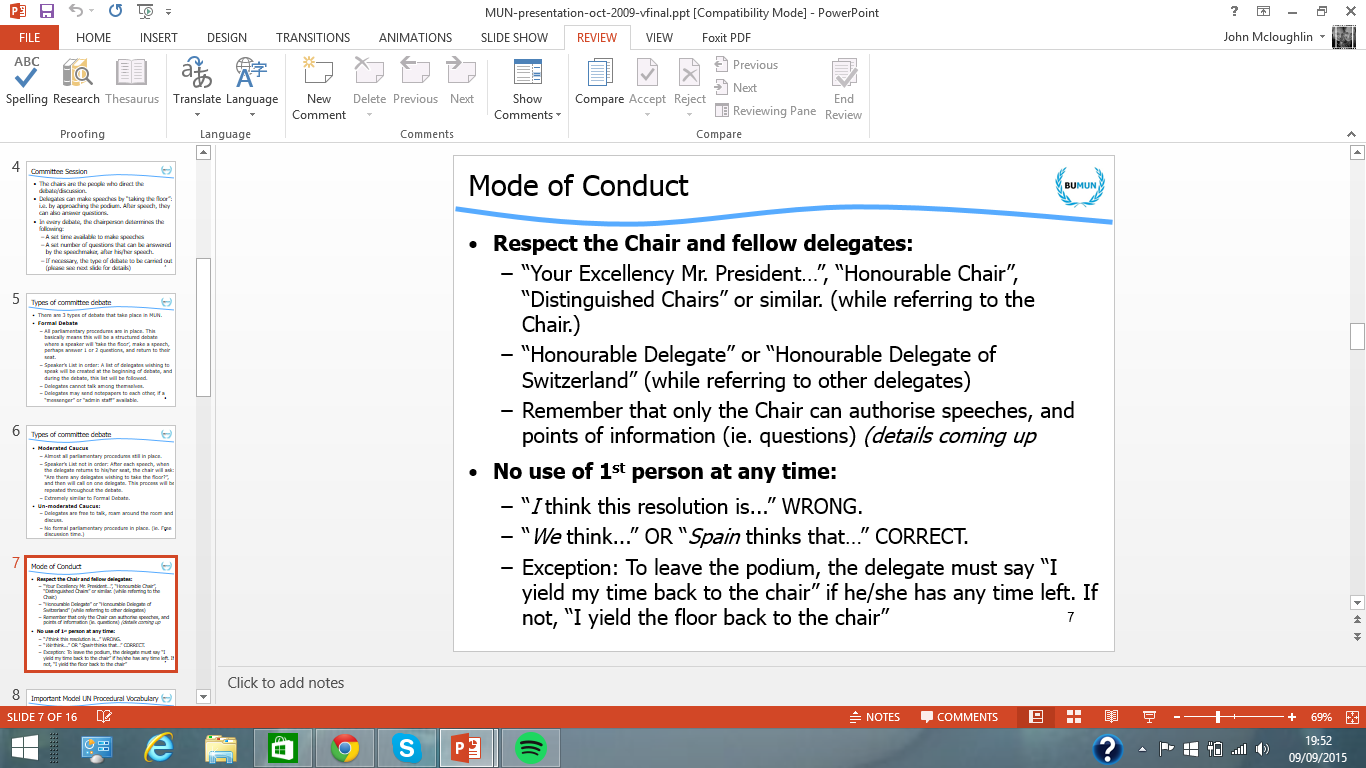 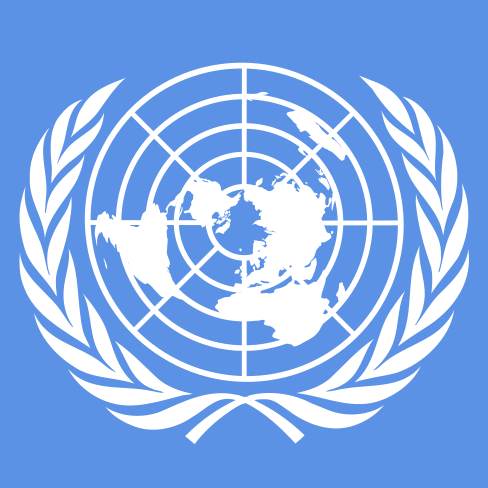 To reference the chair or other delegates:
“Honourable Chair” or “Distinguished Chair”. 
“Honourable Delegate” or “Delegate of …”.

NEVER use 1st person (You are speaking on behalf of a country not one person)
“I think that the issue is …”.
“Spain thinks that the issue is” or “We believe that …”. 

There is one exception:
When finished speaking a delegate must say “I yield my remaining time to the chair”.
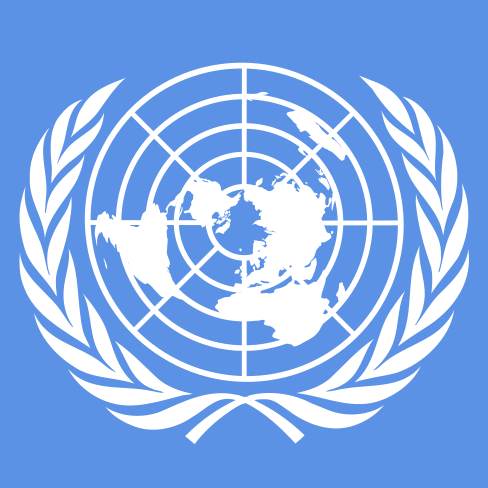 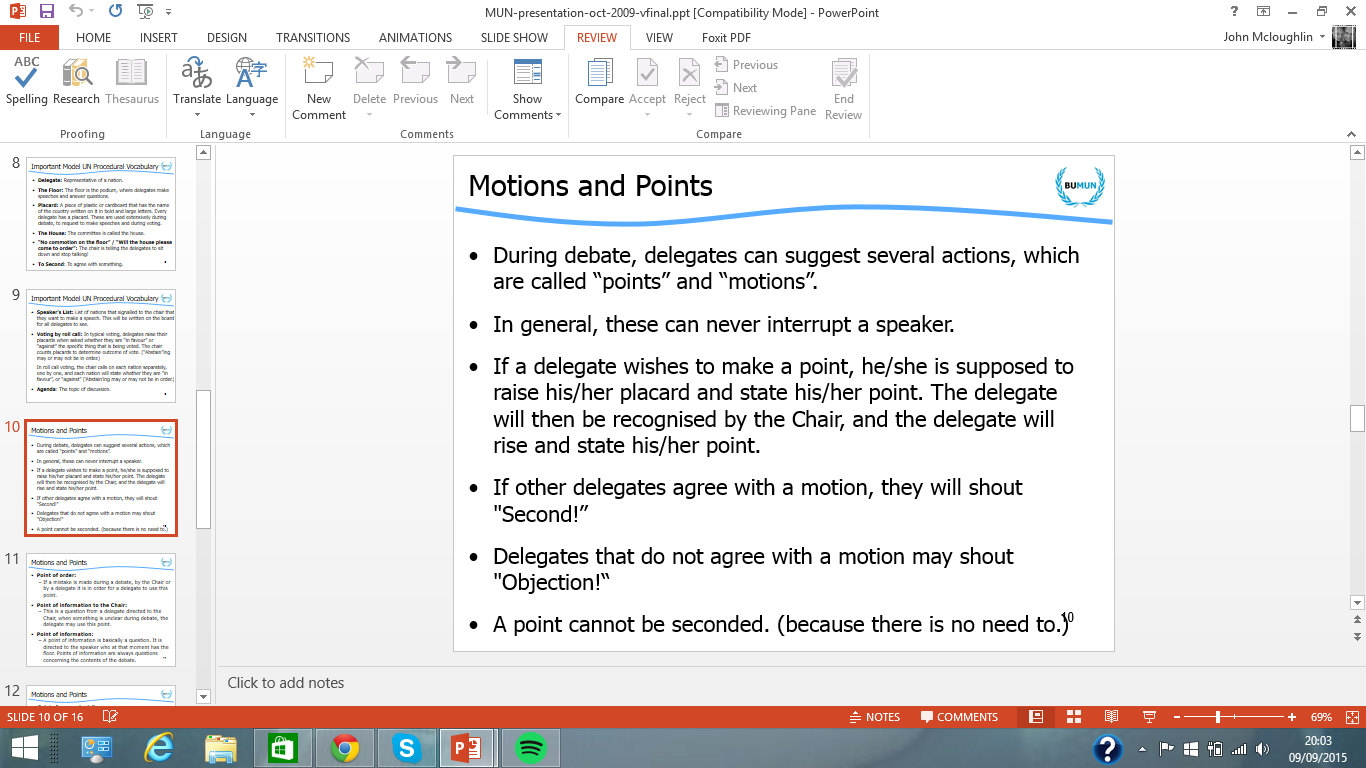 During debate, delegates can suggest several actions, which are called “points” and “motions”.
In general, these can never interrupt a speaker.
If a delegate wishes to make a point, he/she is supposed to raise his/her placard and state his/her point. The delegate will then be recognised by the Chair, and the delegate will rise and state his/her point.
A vote will then be cast by the chair to decide whether committee is for or against the motion
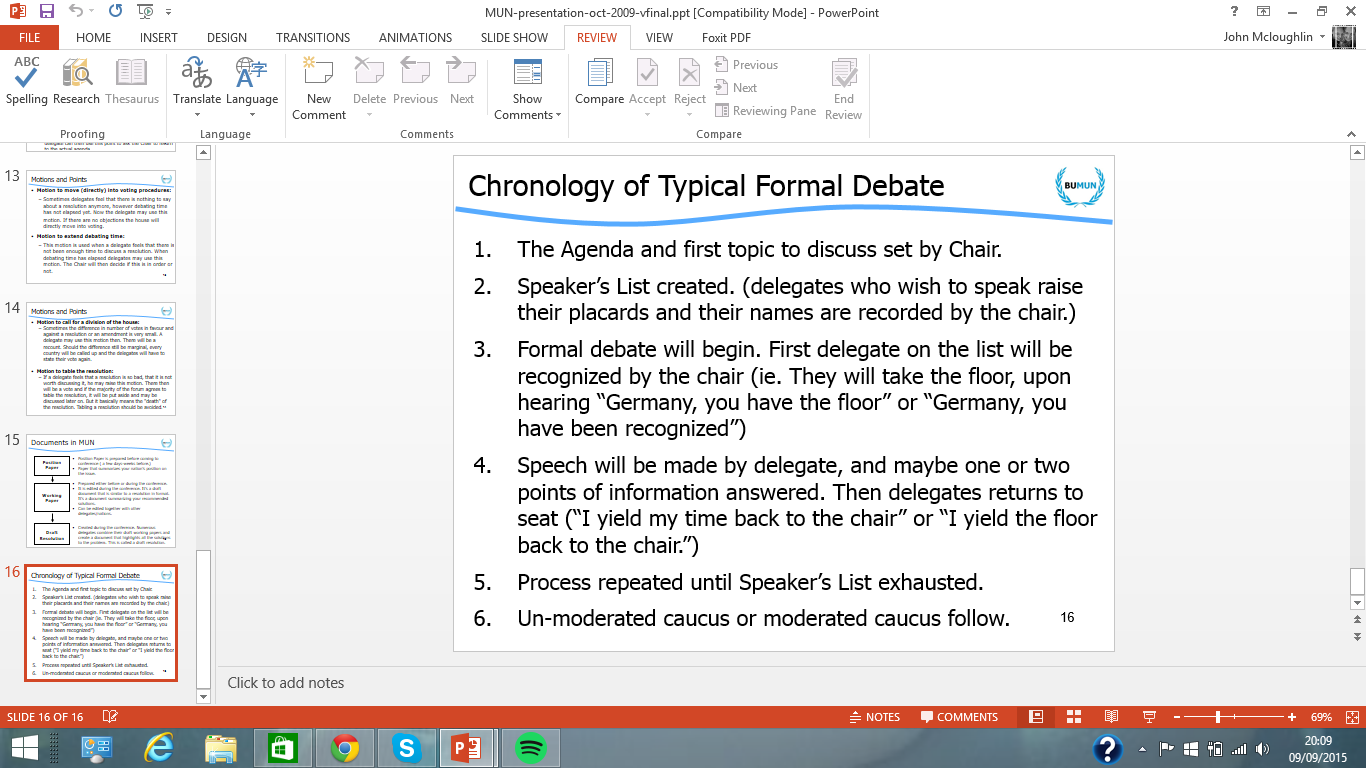 The Agenda and first topic to discuss set by Chair.
Speaker’s List created. (delegates who wish to speak raise their placards and their names are recorded by the chair.)
Formal debate will begin. First delegate on the list will be recognized by the chair (ie. They will take the floor, upon hearing “Germany, you have the floor” or “Germany, you have been recognized”)
Speech will be made by delegate, and maybe one or two points of information answered. Then delegates returns to seat (“I yield my time back to the chair” or “I yield the floor back to the chair.”)
Process repeated until Speaker’s List exhausted.
Un-moderated caucus or moderated caucus follow.
https://www.youtube.com/watch?v=aBh_RaX0gvs
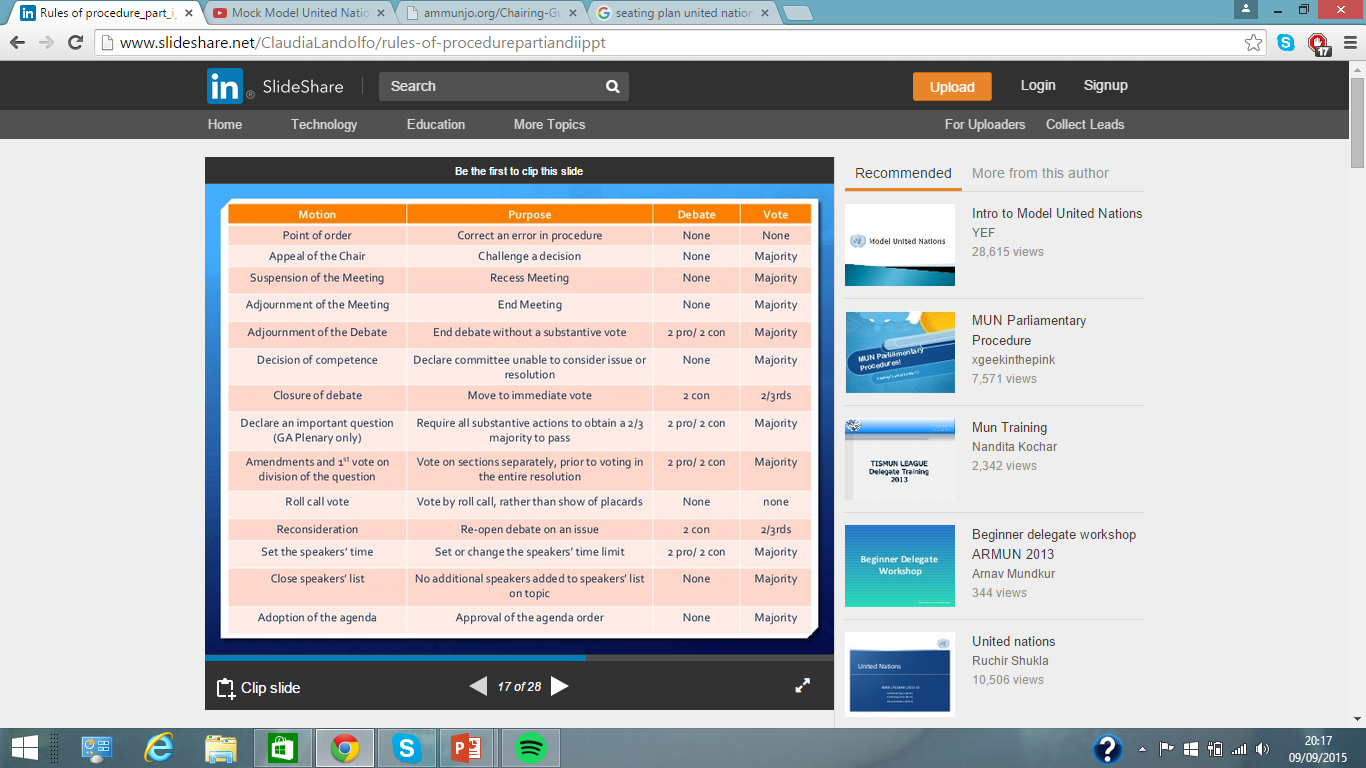 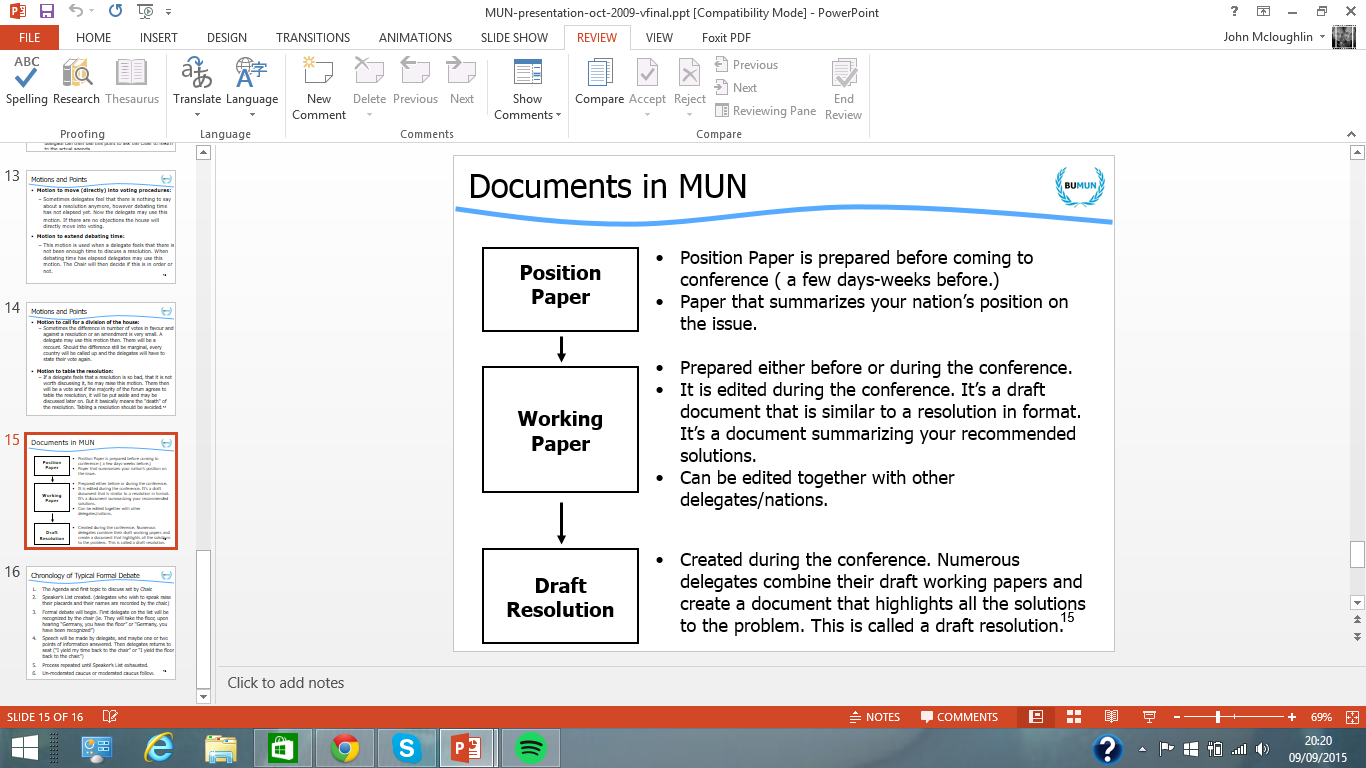 Immigration
Germany
United Kingdom
Iraq
Hungary
Syria
France
Russia
Turkey
Lebanon